স্বাগতম
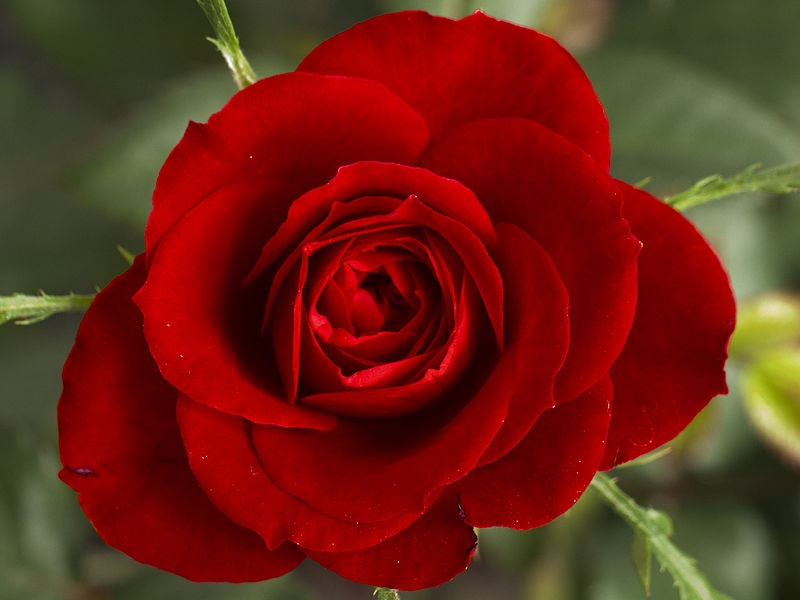 শিক্ষক পরিচিতি
এমরান হোসেন
সহকারী শিক্ষক
শ্রীয়াং সরকারী প্রাথমিক বিদ্যালয়
লাকসাম,কুমিল্লা
বিষয় পরিচিতি
শ্রেণীঃ চতুর্থ
বিষয়ঃ বাংলা
সময়  ৪০ মিনিট
মানসিক প্রস্তুতি
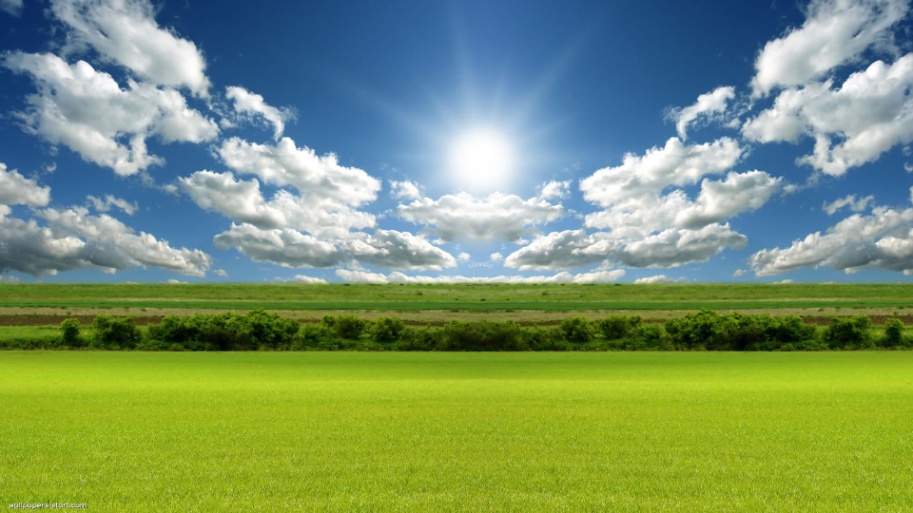 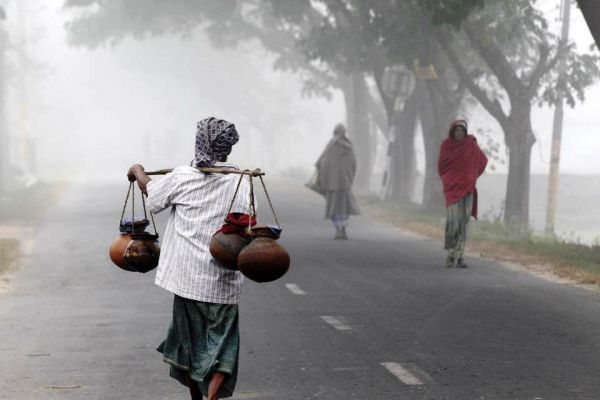 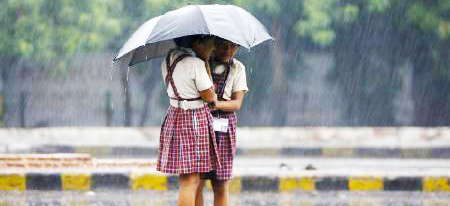 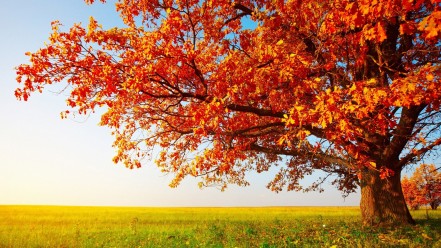 পাঠ শিরোনাম
বাংলাদেশের প্রকৃতি  
(বৃষ্টি পড়ছে...............লোকে হাঁটে ।)
শিখনফল
১.১.১যুক্তব্যঞ্জন সহযোগে গঠিত  শব্ধ শুনে বুঝতে পারবে
২.৭.১বাংলাদেশের প্রকৃতির বৈশিষ্ট্য বলতে পারবে
২.৭.২২.৭.১বাংলাদেশের প্রকৃতির বৈচিত্র্য বিষয়ে বর্ণনা পড়ে বুঝতে পারবে
১.৩.২যুক্তব্যঞ্জন ব্যবহার করে নতুন নতুন শব্ধ লিখতে পারবে
পাঠ উপস্থাপন
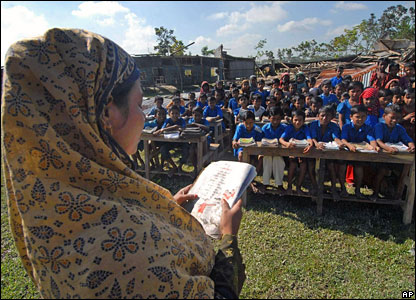 শিক্ষকের পাঠ
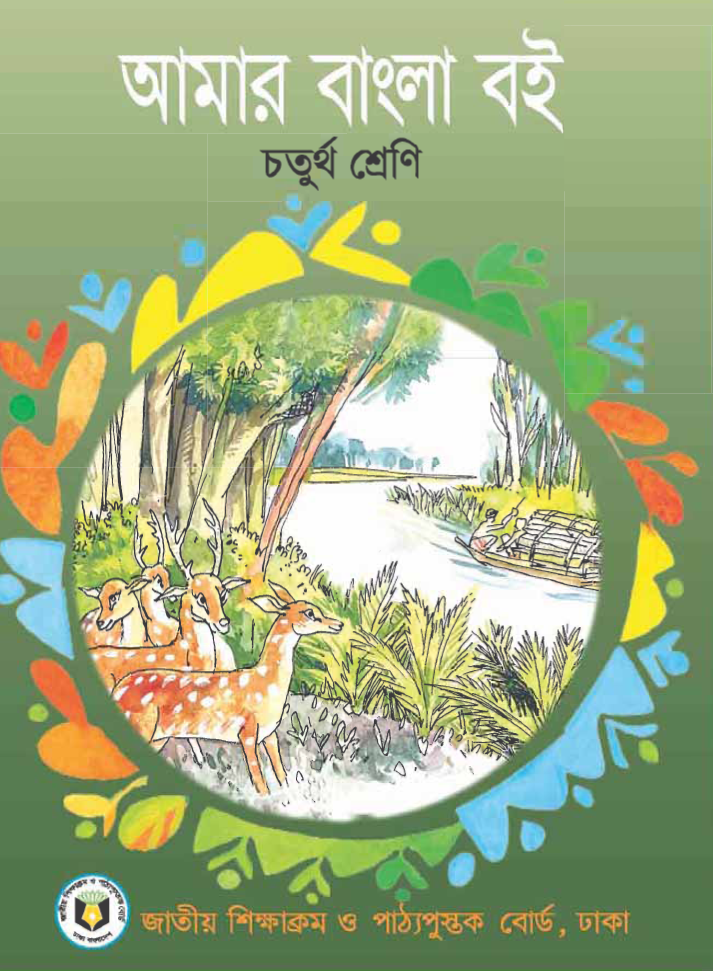 নতুন শব্দ
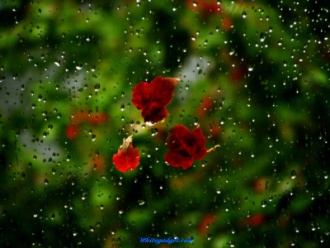 ইলশেগুঁড়ি
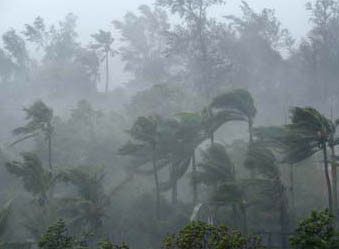 মুষলধারে বৃষ্টি
শব্দার্থ জেনে নিই
বর্ষাকাল
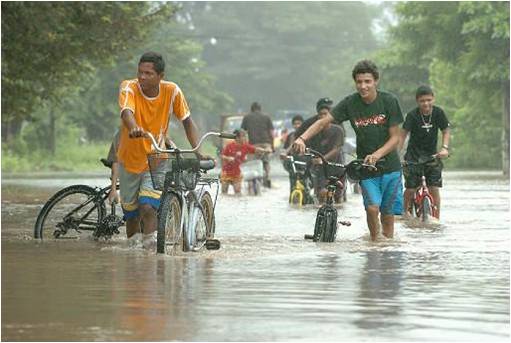 বৃষ্টির কাল বা সময়
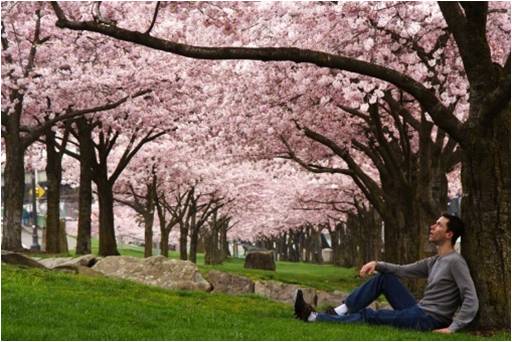 গ্রীষ্মকাল
গরমের সময়
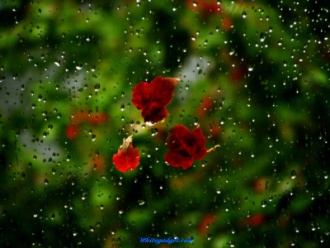 হালকা ঝিরঝিরে বৃষ্টি
ইলশেগুঁড়ি
শব্দ দিয়ে বাক্য তৈরী করি
শীত
আজ খুব শীত লাগছে
=
ঋতু
=
বাংলাদেশ ছয় ঋতুর দেশ
যুক্তবর্ণ দিয়ে  নতুন শব্দ   তৈরী করি
জীবন্ত
ন্ত
=
ষ্ট
=
কষ্ট
শিশুর পাঠ
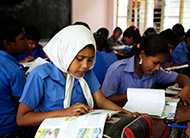 দলীয় কাজ
দল নং ১ ।বর্ষাকাল  সম্পর্কে ৫টি বাক্য লিখ
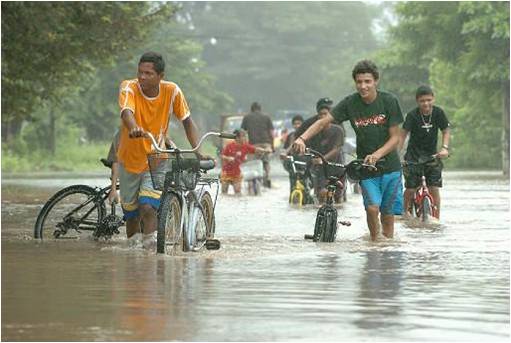 দল নং ২
বাংলাদেশে বছরে কয়টি   ঋতু আসে যায় লিখ/
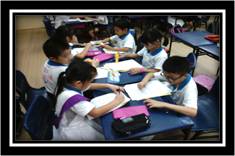 শ্রেণী মূল্যায়ন
প্রশ্নে উত্তর লিখ
১/কোন কোন মাস নিয়ে কোন কোন ঋতু/ লিখ?
২/ গ্রীষ্মকাল সম্পর্কে ৫ টি বাক্য লিখ?
শব্দার্থ লিখ
বৃষ্টিপাত
=
তাপ
=
বাড়ির কাজ
তোমার  দেখা বর্ষা ও শীত ঋতুর তুলনা কর
ধন্যবাদ
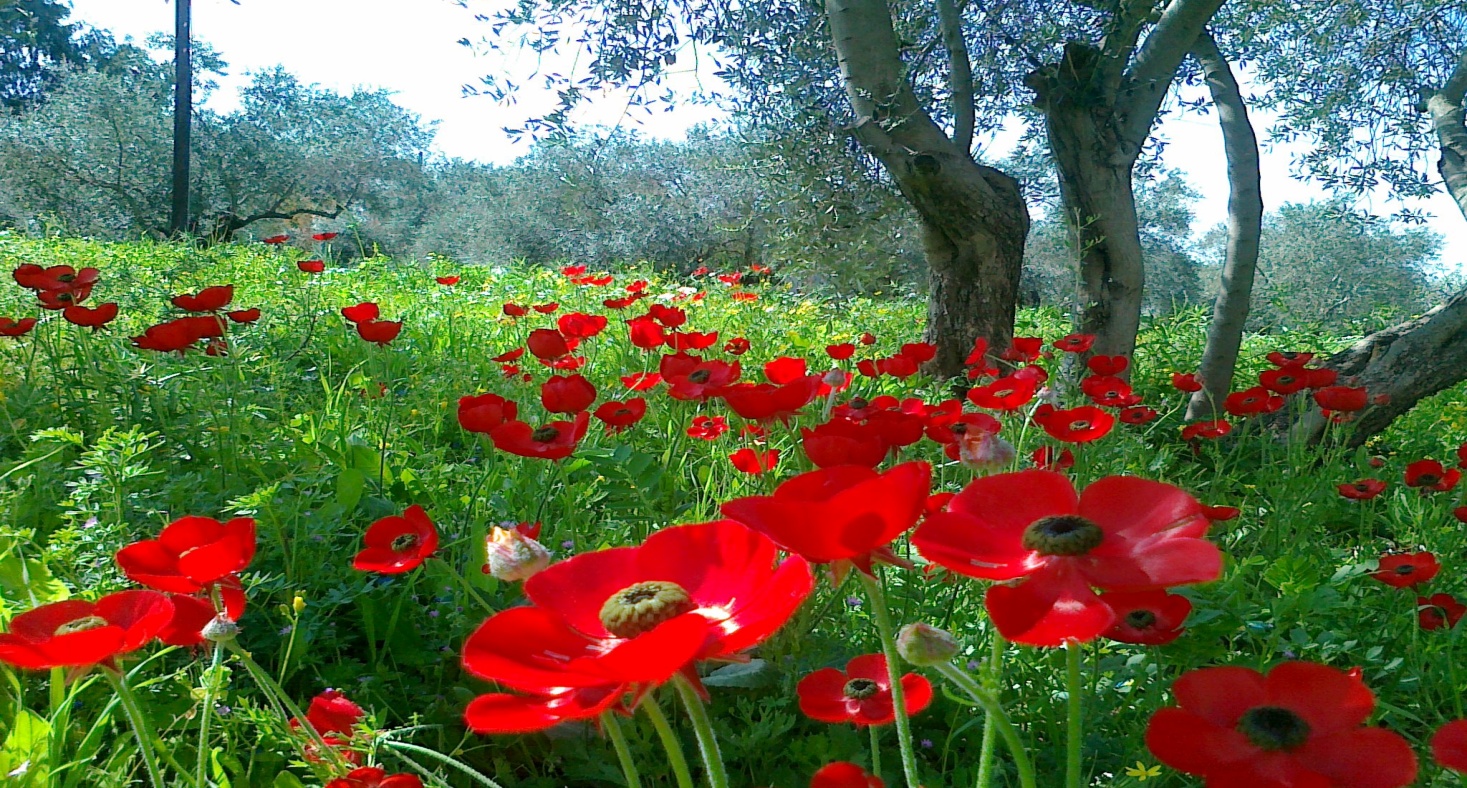